Spanish
Talk about holiday likes and preferences [3/ 3]
Using a range of opinion-giving verbs
Extending sentences
Señorita Vázquez
[Speaker Notes: Hola. Soy [Señorita Vázquez] ¿Cómo estás? In this lesson we revisit using a range of opinion-giving verbs in the context of holidays. We will also look at extending sentences using porque and por eso.

I hope you are in a quiet space without distractions, and have a pen and paper to hand.]
La fonética
[r]
[rr]
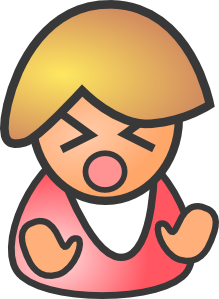 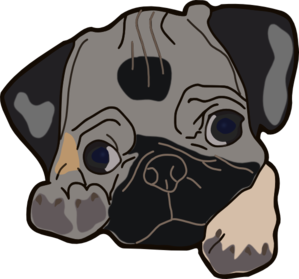 perro
pero
La fonética
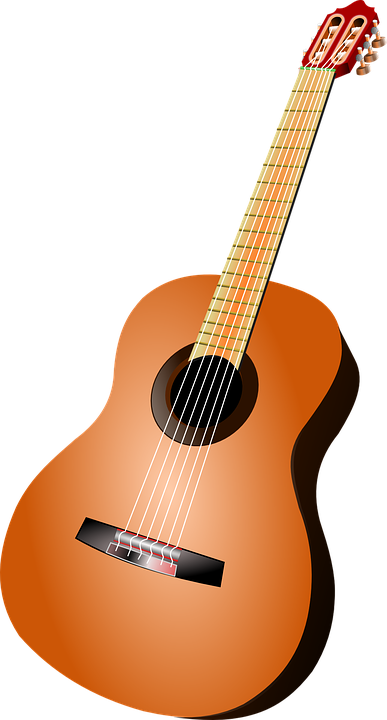 &
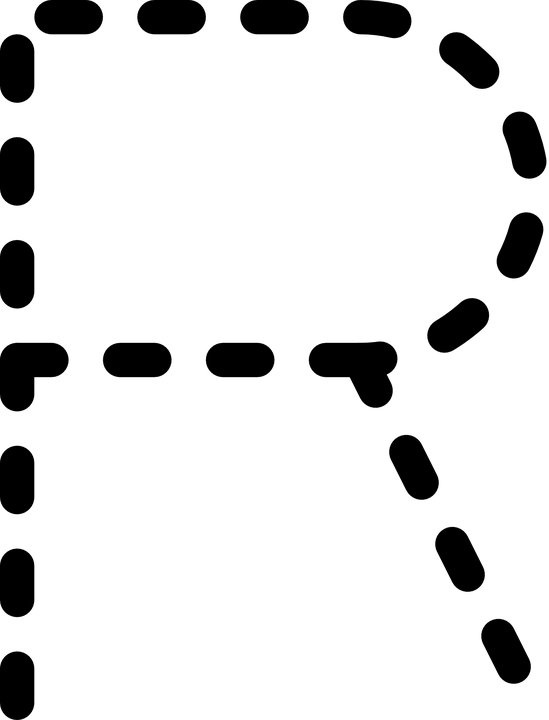 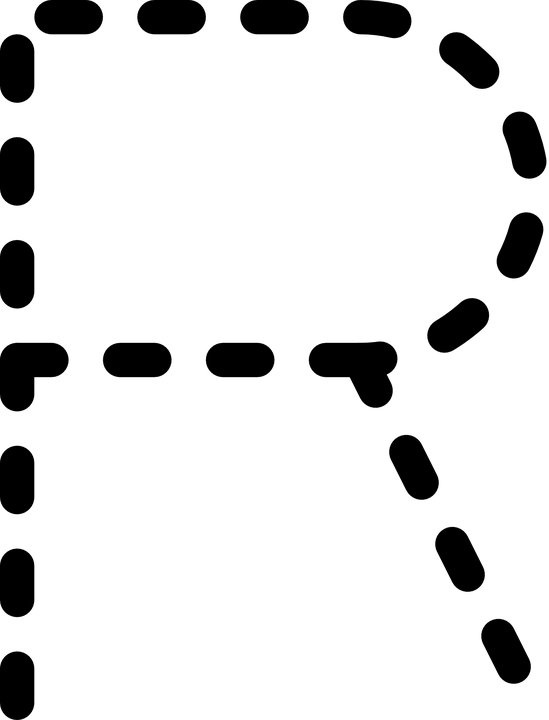 guitarra,
Erre con erre,
&
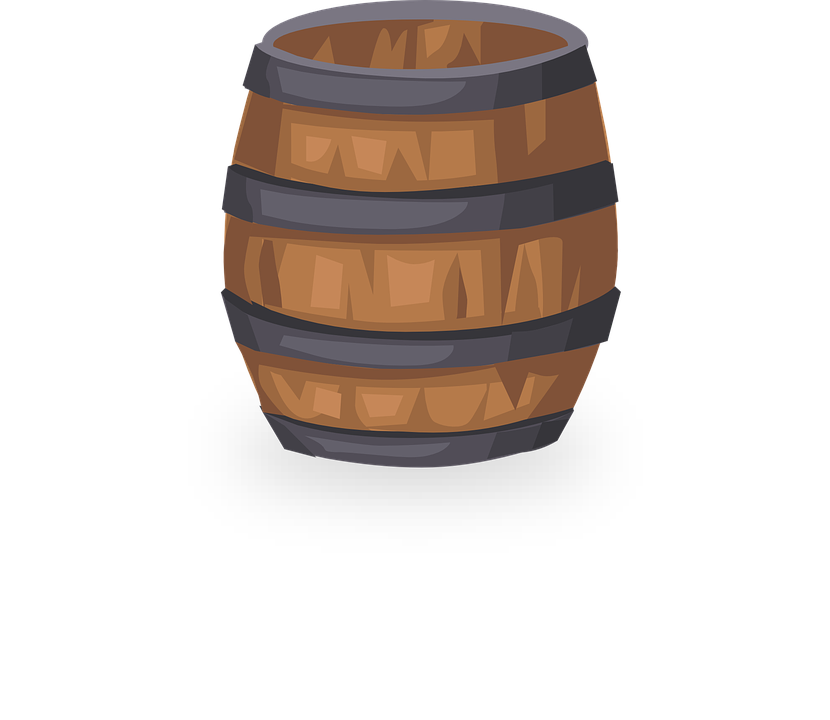 barril.
Erre con erre,
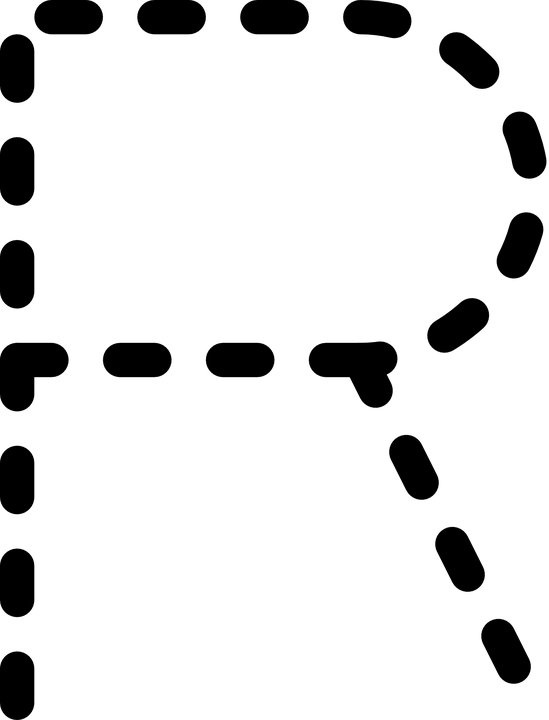 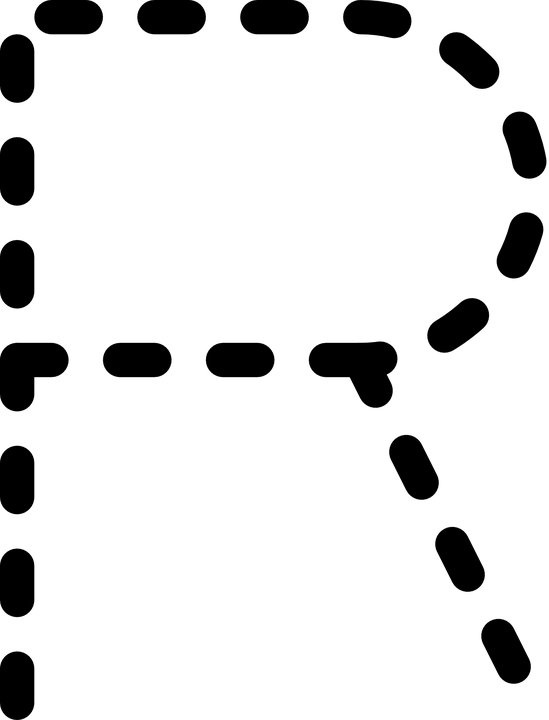 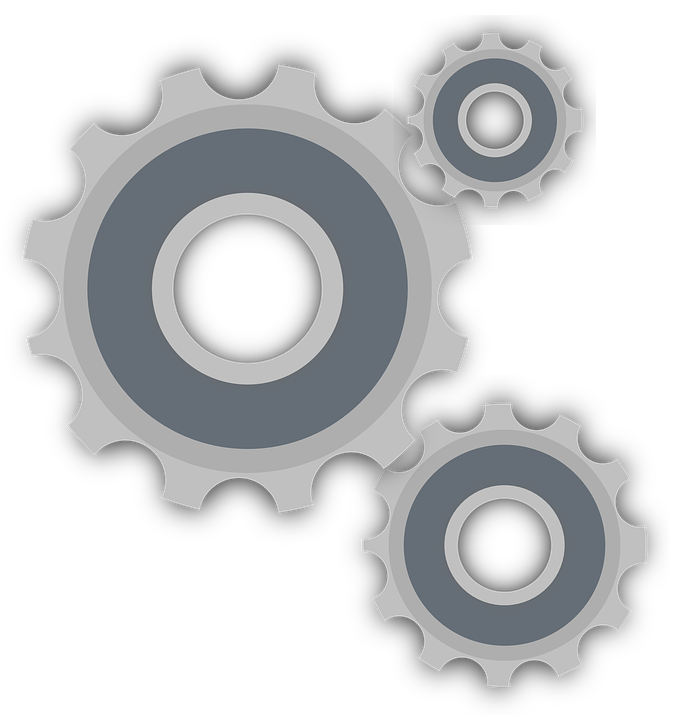 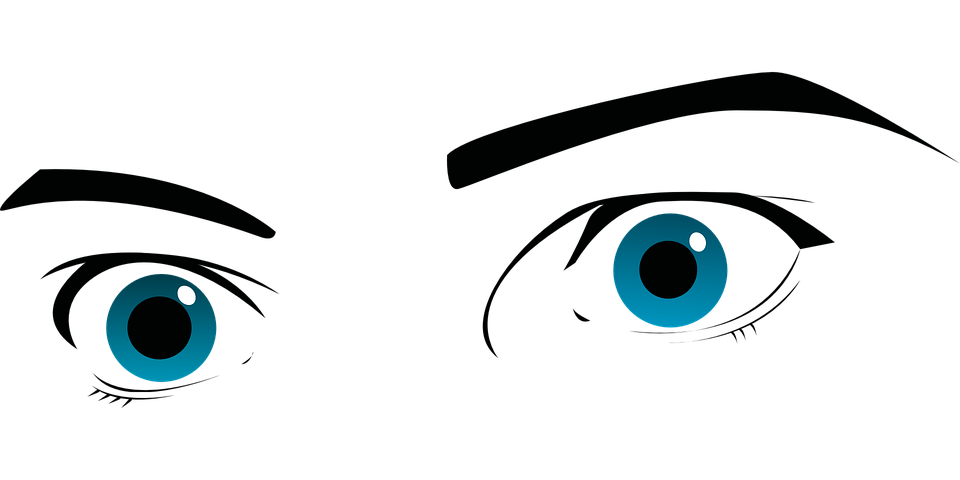 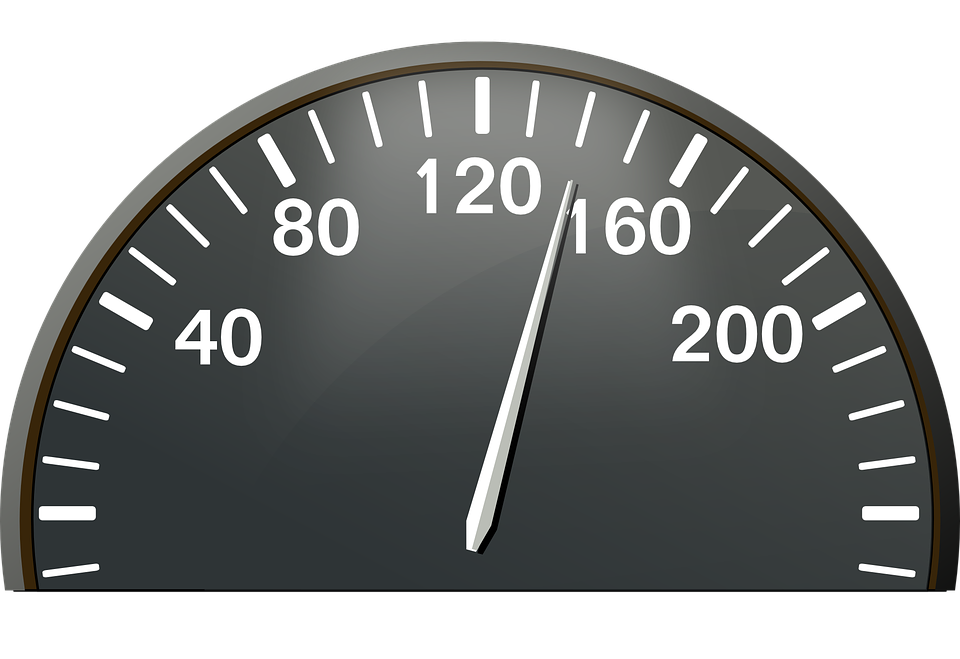 ¡Mira
que rápido
ruedan
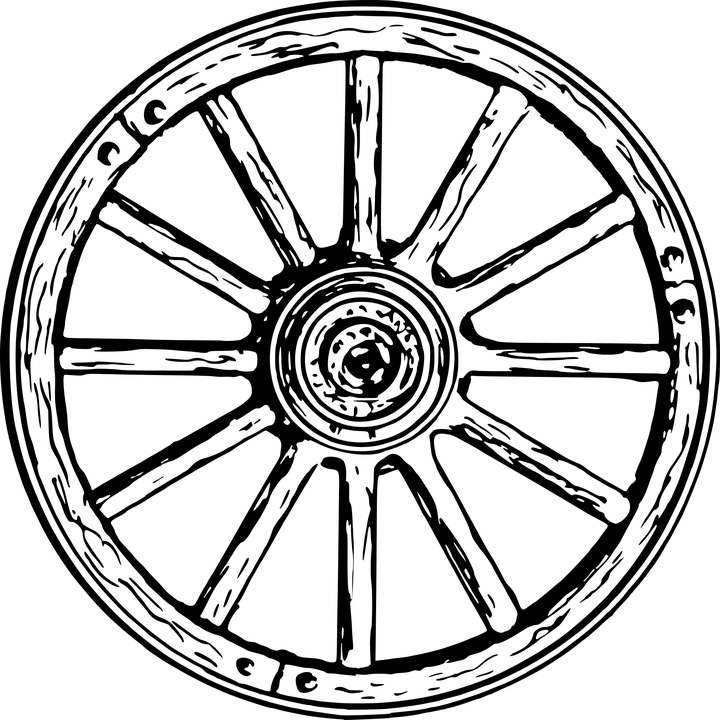 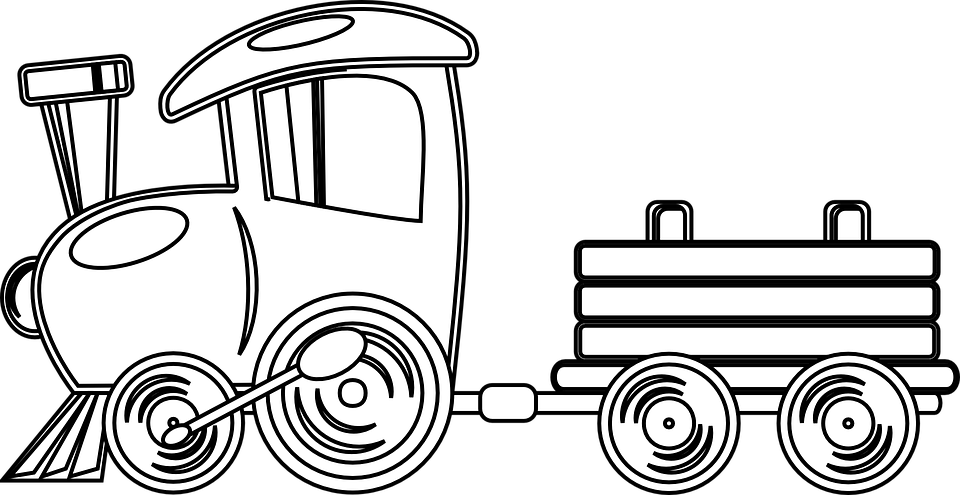 las ruedas redondas
del ferrocarril!
Escribe
montar
el arte
alquilar
extranjero
De vez en cuando
revistas.
actividades náuticas
Además,
dado que
Gustar-type verbs VS. other opinion verbs
gustar-type
preferir / odiar / opinar
Me gusta la comida española.
Prefiero la comida española.
Odio el calor.
Me chifla la cultura.
Pienso que es fascinante.
Me interesa el arte.
Gustar-type verbs VS. other opinion verbs
The subject of the sentence is Spanish food’
The subject of the sentence is ‘I’.
preferir / odiar / opinar
gustar-type
Me gusta la comida española.
Prefiero la comida española
I prefer Spanish food.
I like Spanish food. / Spanish food is pleasing to me
We use me before gustar-type verbs when referring to I.
Preferir / odiar / opinar work like other verbs you know and end in -owhen referring to I.
The subject of the sentence is ‘he/she’.
Gustar-type verbs VS. other opinion verbs
preferir
gustar-type
Prefiere la comida española
Le gusta la comida española.
He prefers Spanish food.
He likes Spanish food. / Spanish food is pleasing to him
Mi padre prefiere la comida española
A mi padre Le gusta la comida española.
My dad likes Spanish food. / Spanish food is pleasing to my dad.
My dad prefers Spanish food.
Preferir works like other -ir verbs you know and ends in -e when referring to he/she.
‘A’ before the person tells us it is a gustar-type verb.
Extending your sentences
Por eso
porque / ya que
En verano siempre hace buen tiempo, por eso nado en el mar.
En verano nado en el mar porque siempre hace buen tiempo.
In summer it’s always good weather for that reason I swim in the sea.
In summer I swim in the sea because it’s always good weather.
En verano siempre hace buen tiempo. Por eso, nado en el mar.
‘Por eso’ means for that reason.
We can start a sentence with it.
‘porque & ya que ’ mean because.
Using a range of opinion-giving verbs
All opinion verbs begin with me, le or les.           True / False
We use ____________ before gustar-type verbs when referring to ‘I’.
Preferir / odiar / opinar work like other verbs you know and end in  ____ when referring to I. 
‘Por eso’ means for that reason. We can start a sentence with it. 
						True / False
‘I prefer’ is translated as  ________________
me
-o
prefiero
Share your work with Oak National
If you'd like to, please ask your parent or carer to share your work on Instagram, Facebook or Twitter tagging @OakNational and #LearnwithOak